Year 5 | Week 10 | Day 1
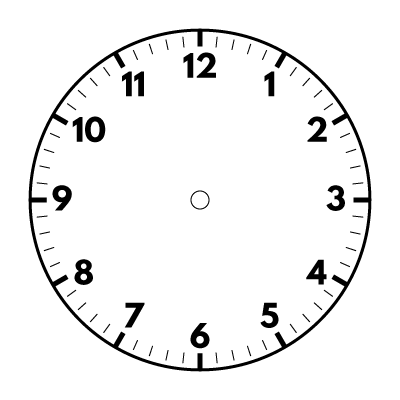 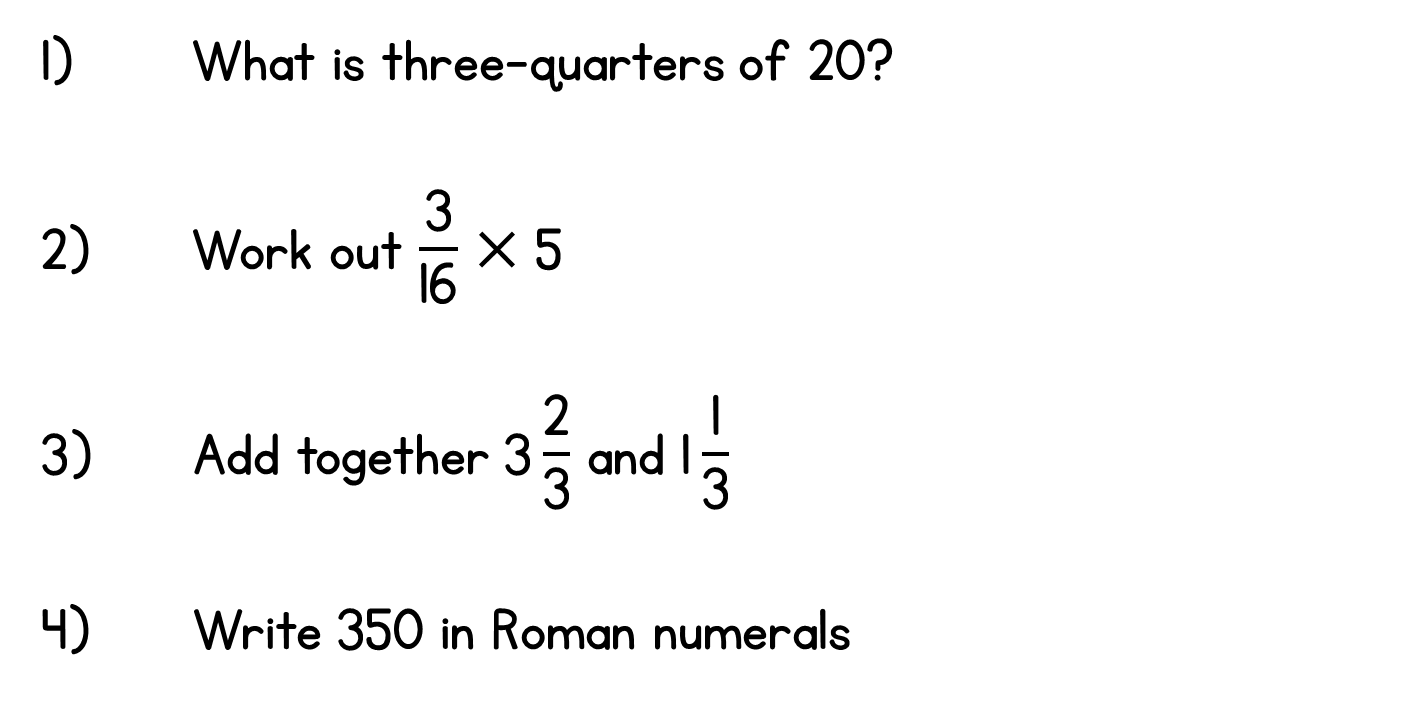 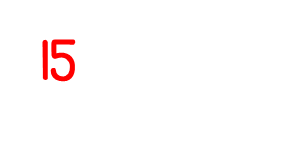 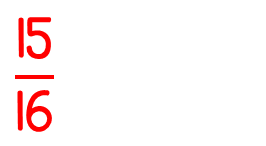 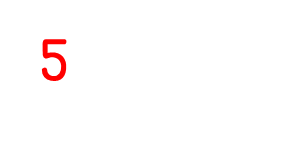 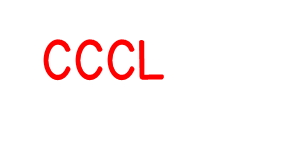 Year 5 | Week 10 | Day 2
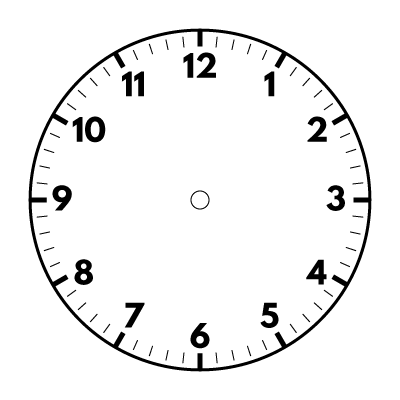 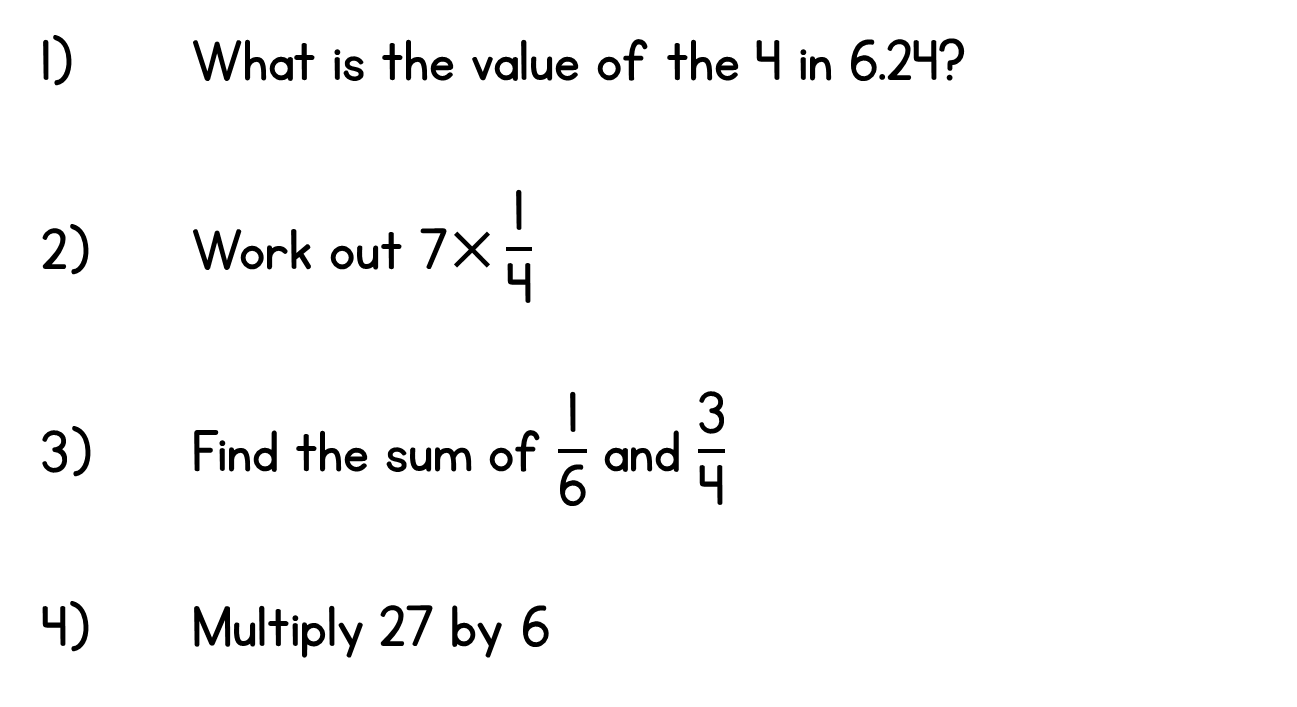 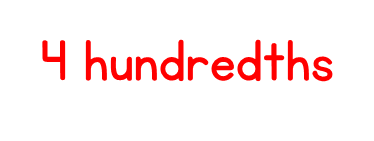 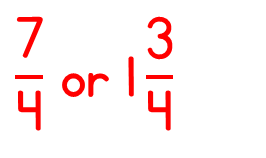 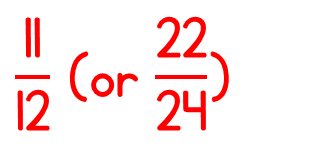 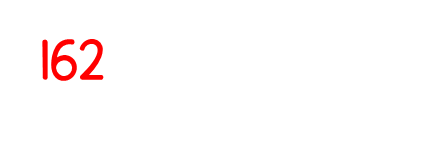 Year 5 | Week 10 | Day 3
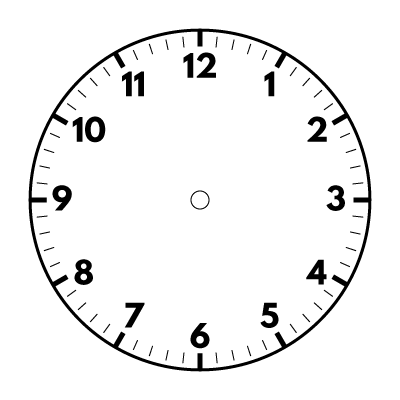 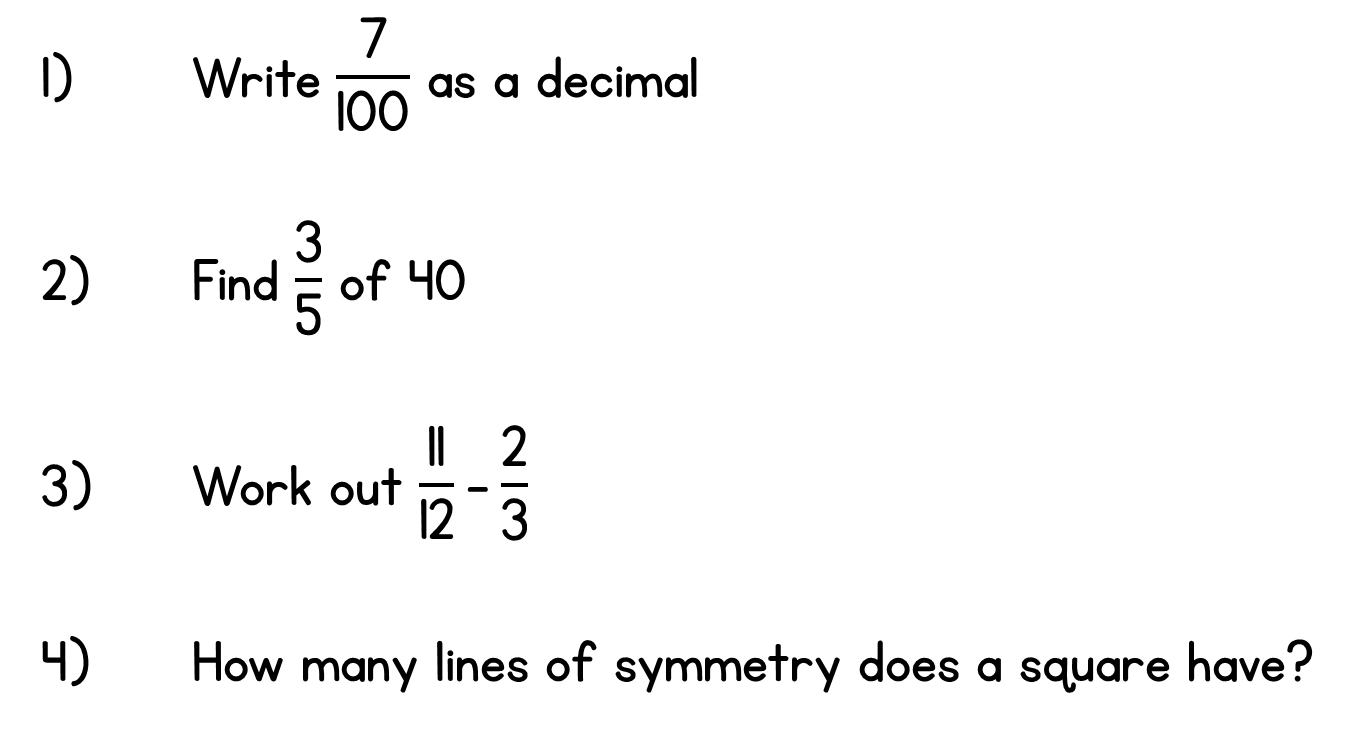 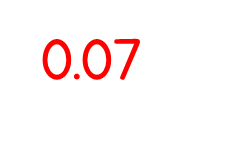 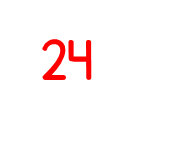 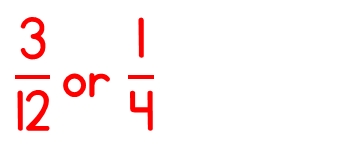 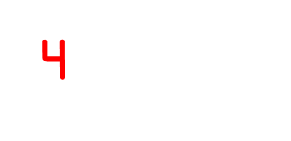 Year 5 | Week 10 | Day 4
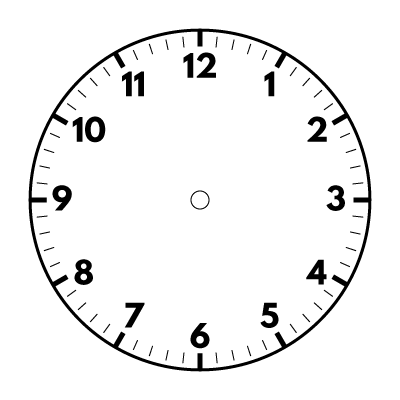 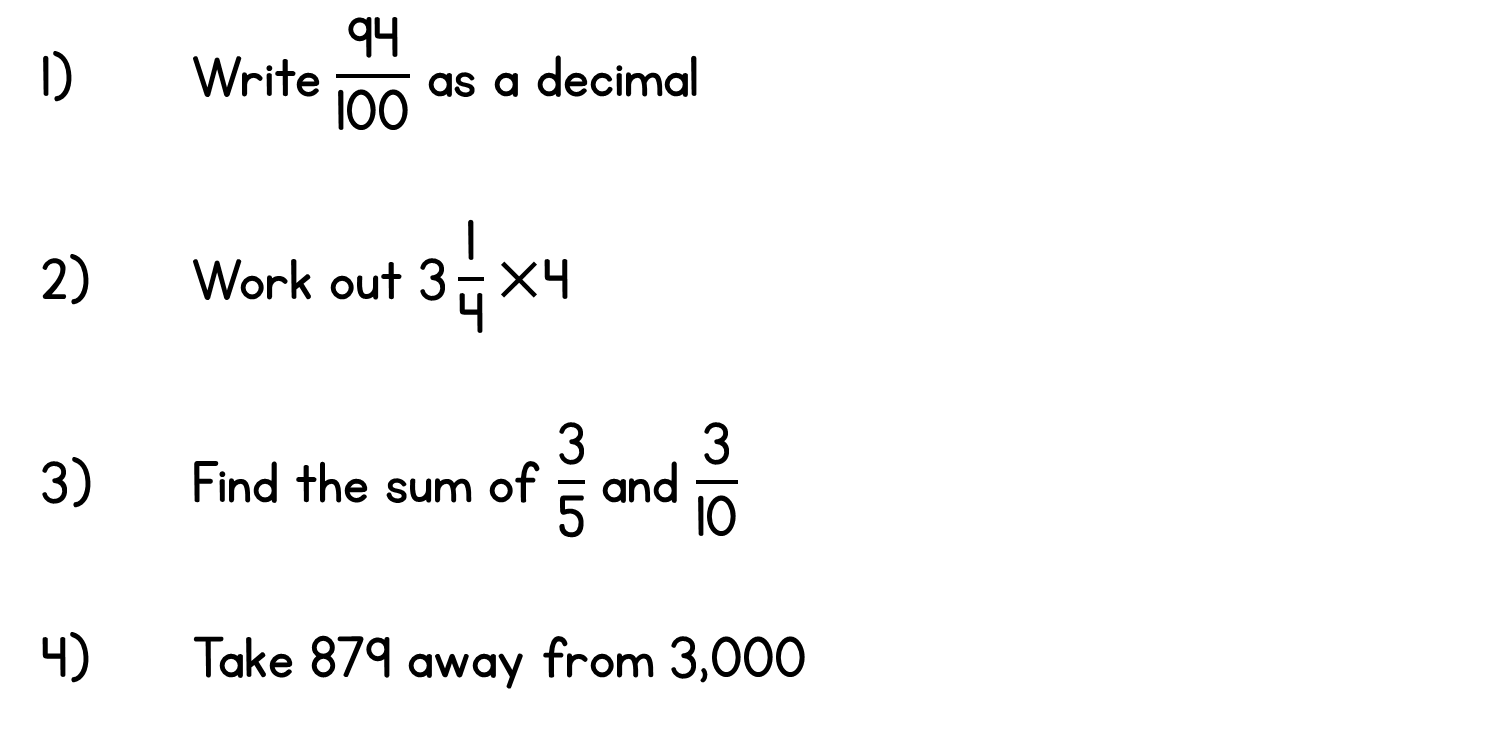 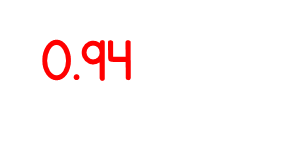 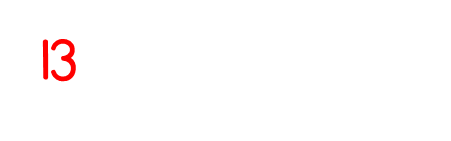 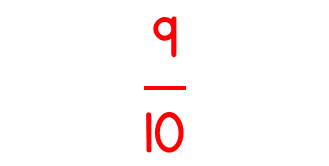 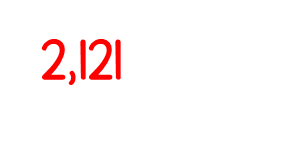 Year 5 | Week 10 | Day 5
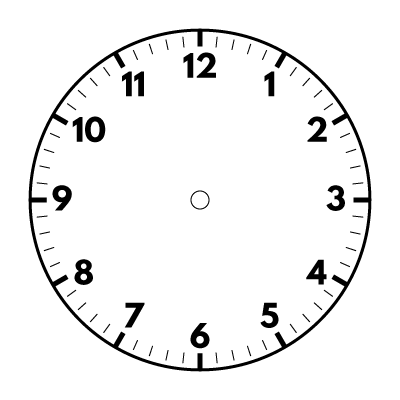 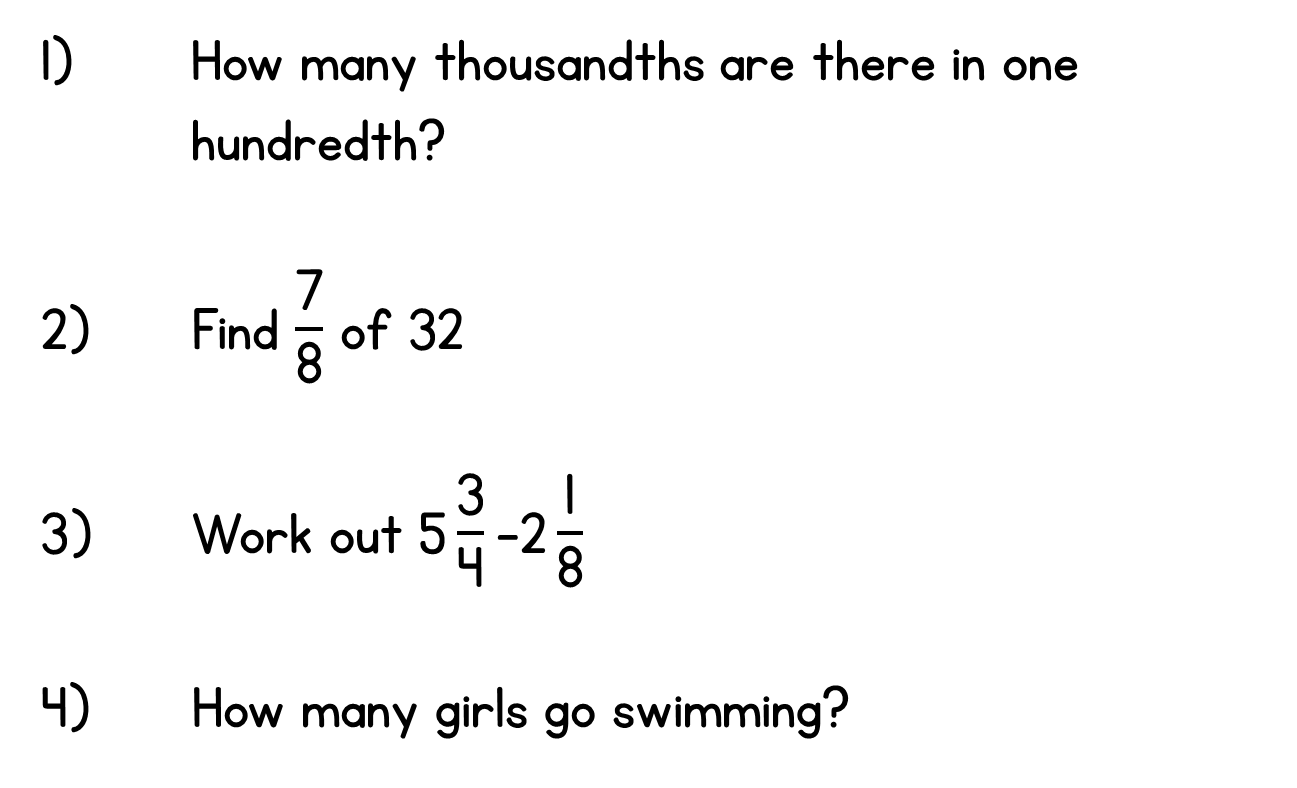 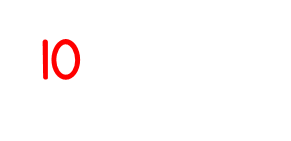 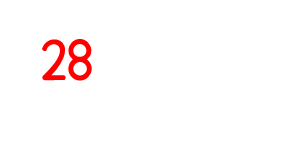 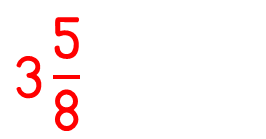 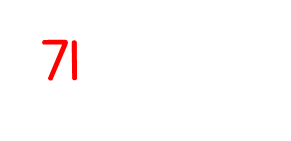 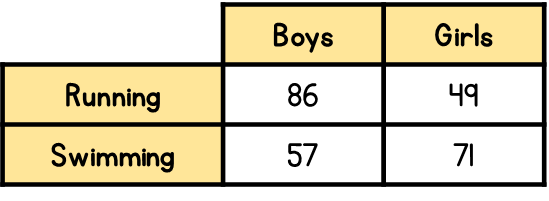 Year 5 | Week 11 | Day 1
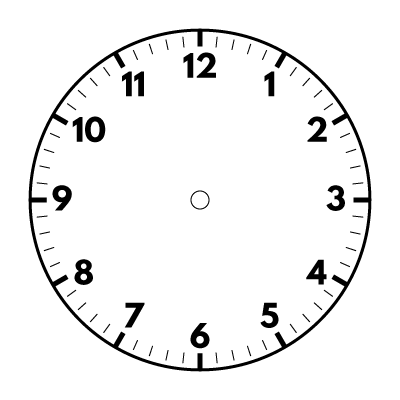 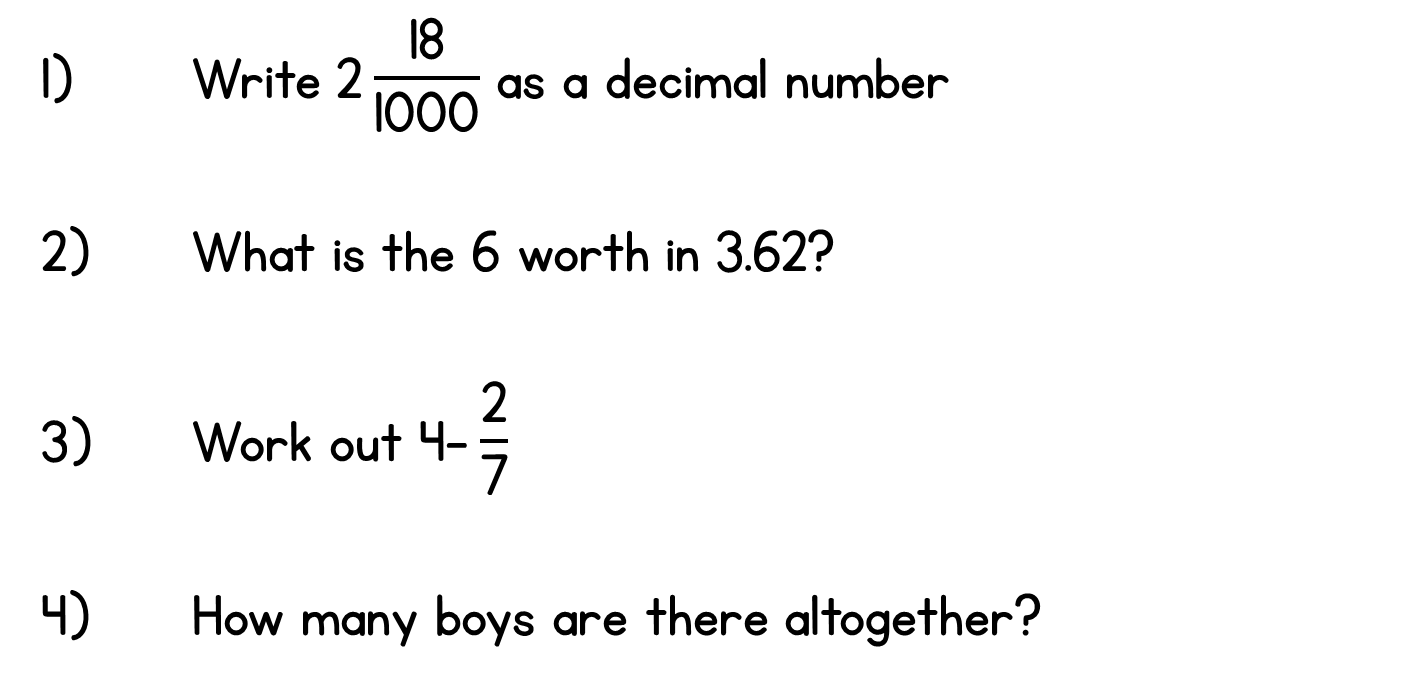 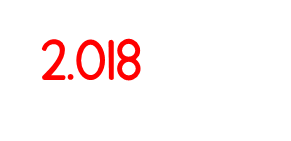 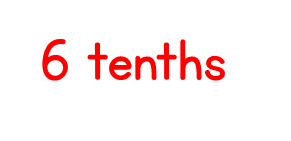 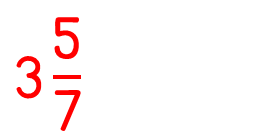 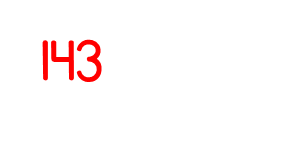 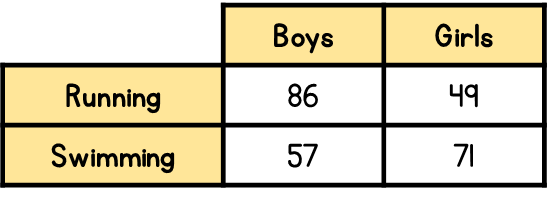 Year 5 | Week 11 | Day 2
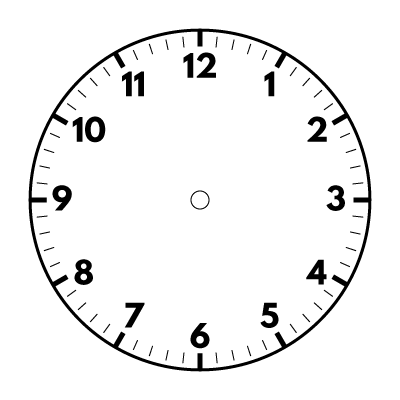 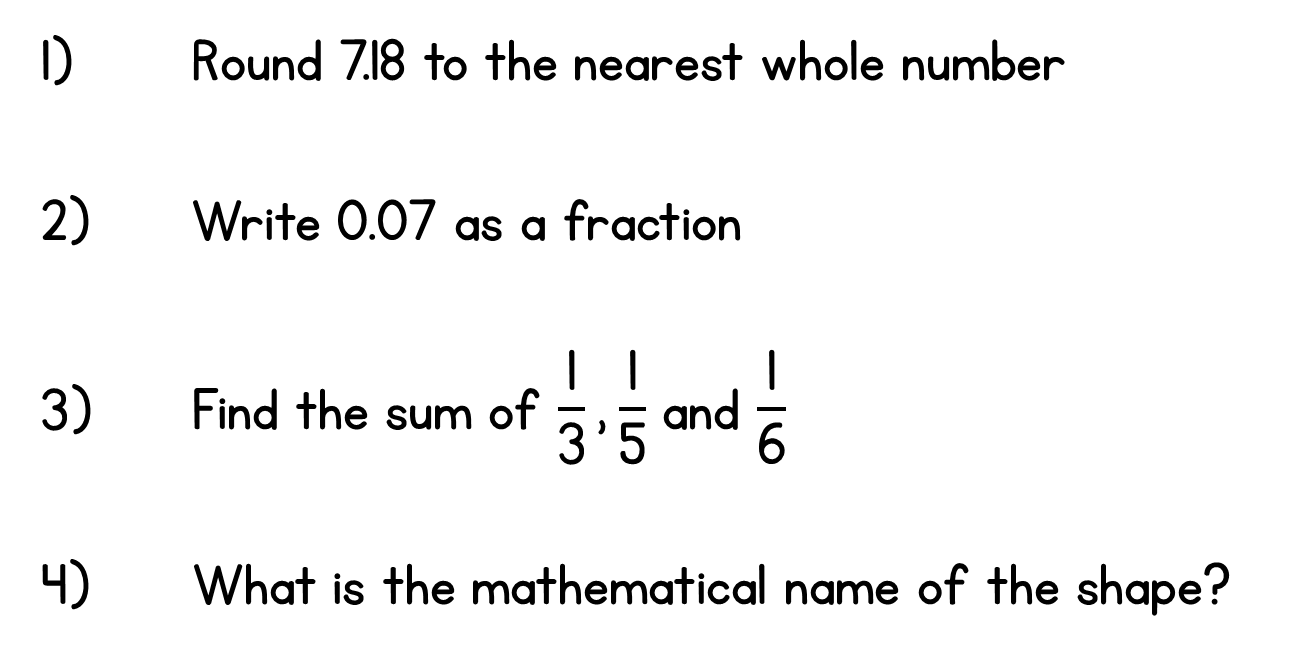 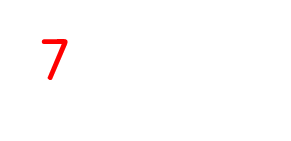 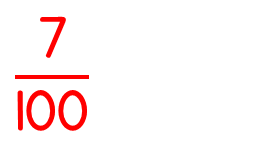 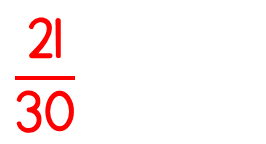 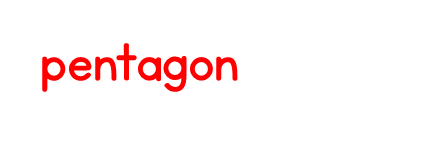 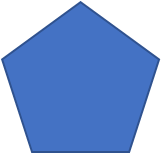 Year 5 | Week 11 | Day 3
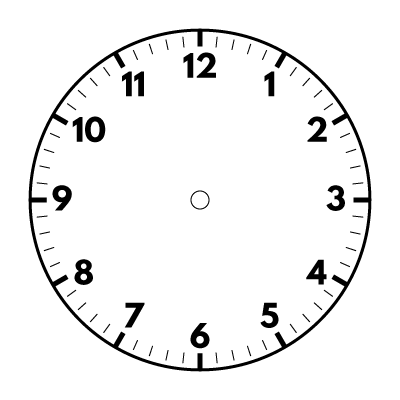 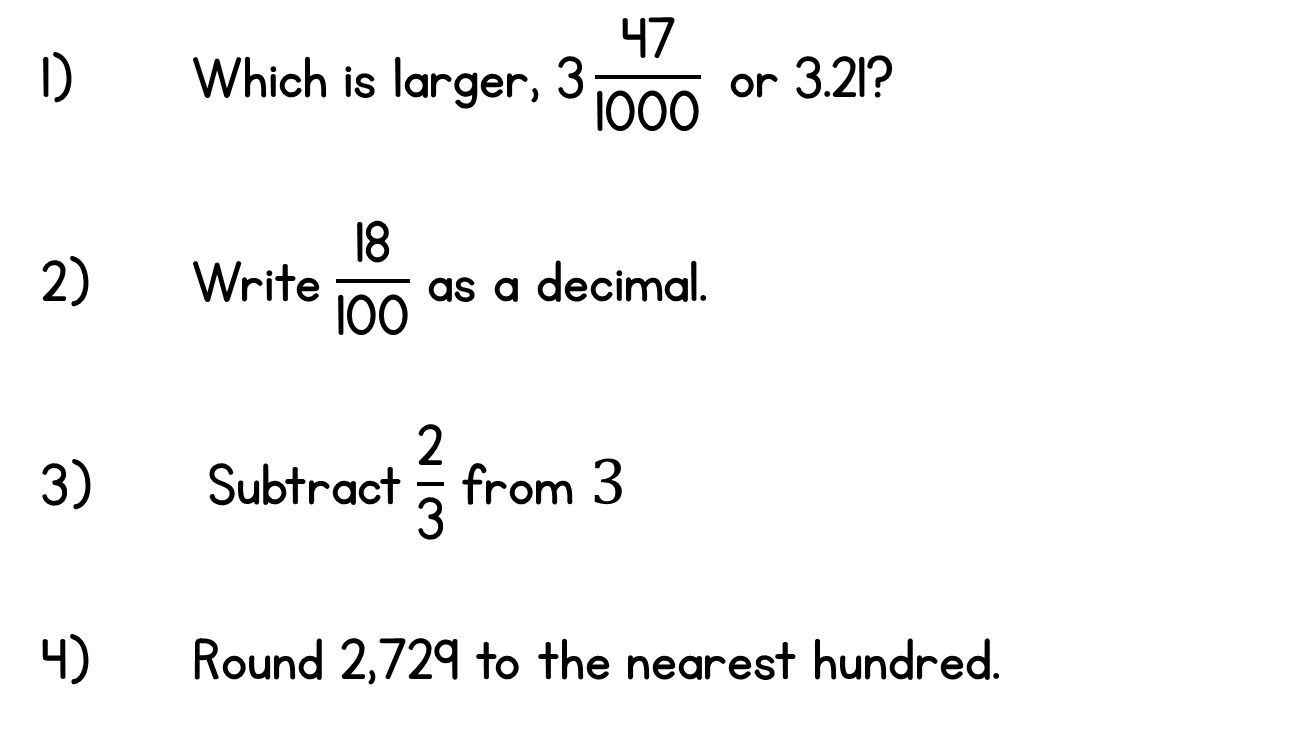 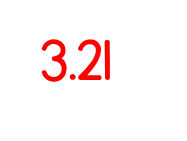 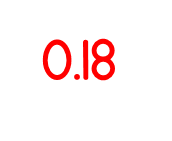 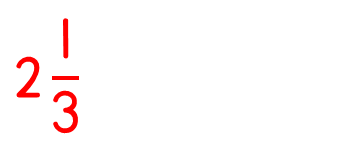 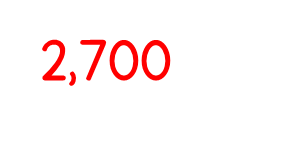 Year 5 | Week 11 | Day 4
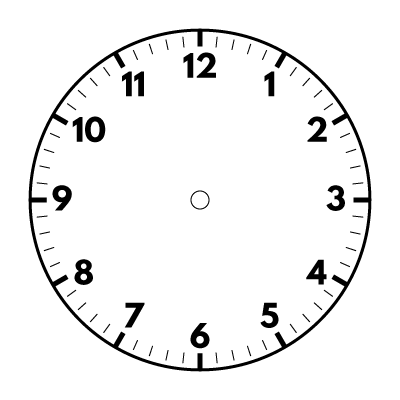 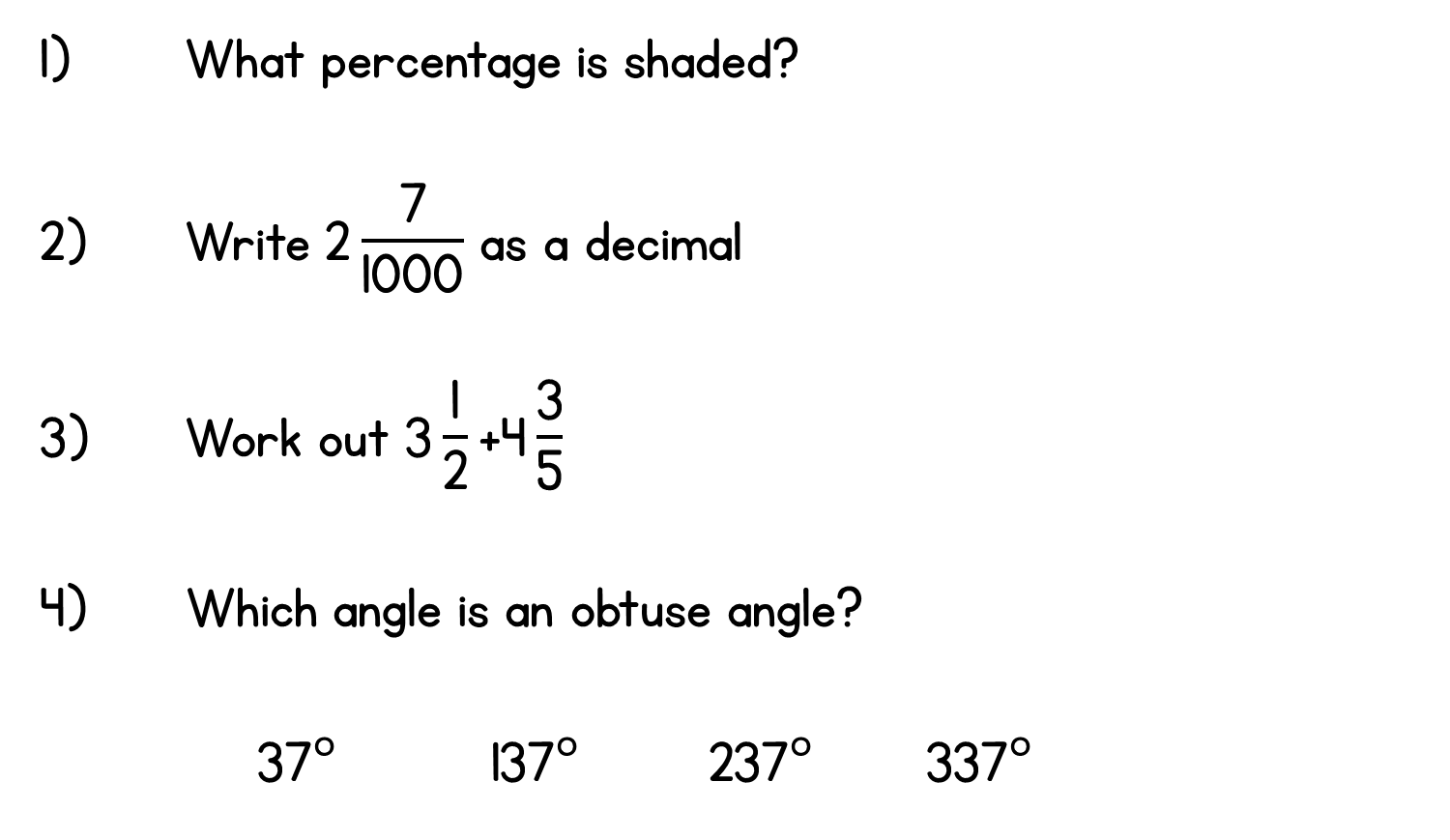 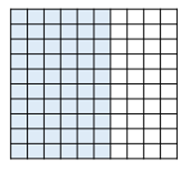 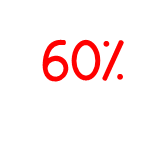 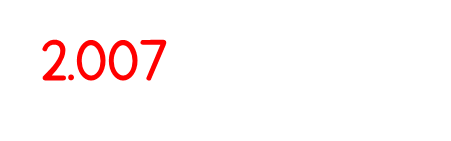 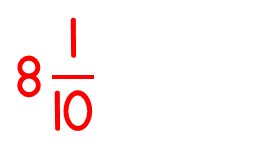 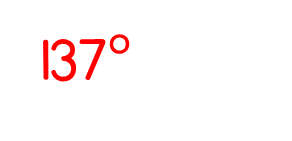 Year 5 | Week 11 | Day 5
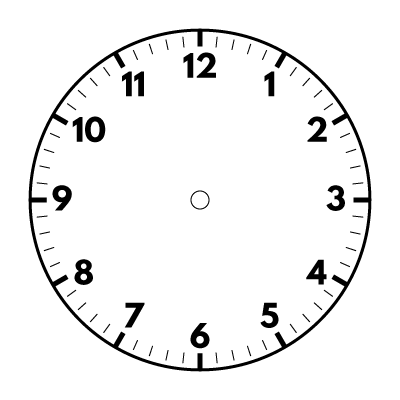 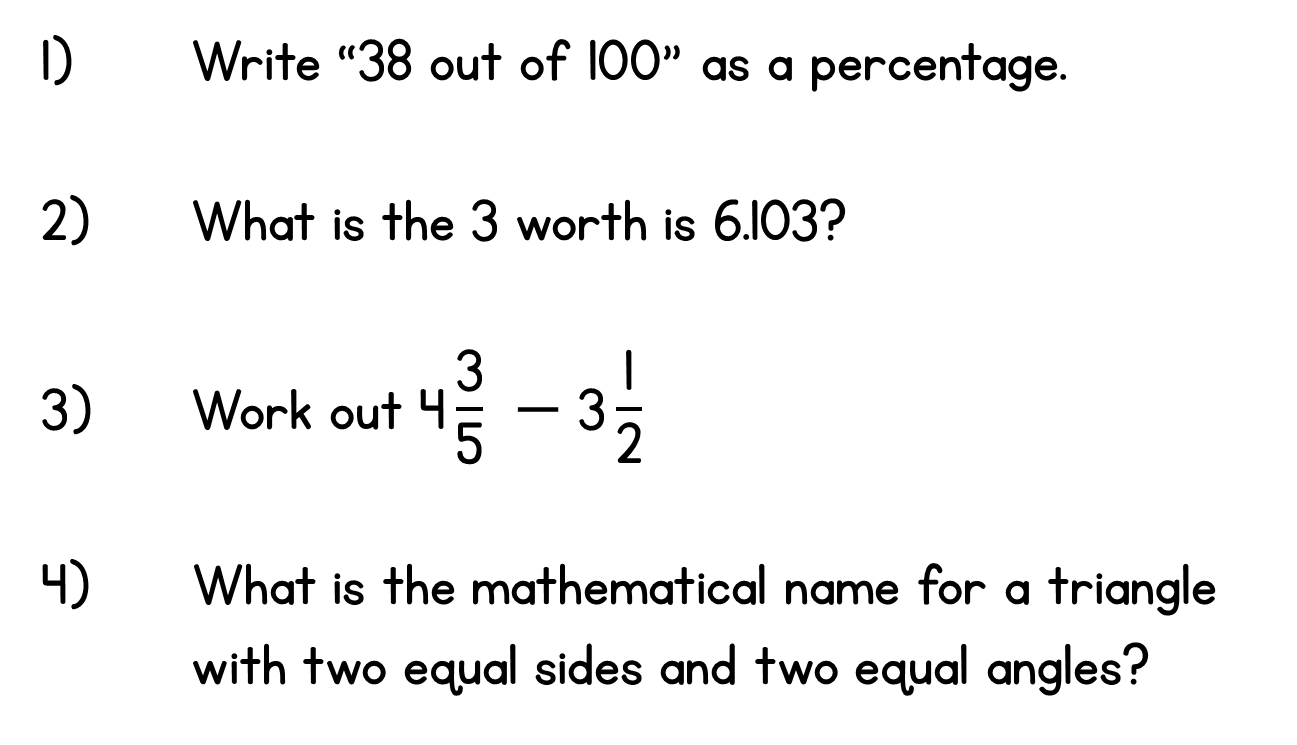 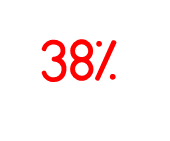 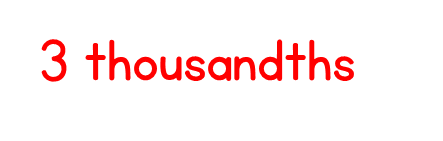 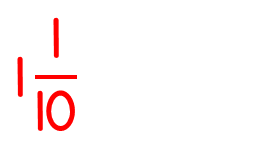 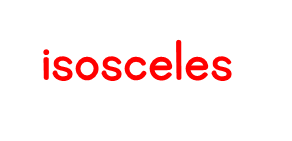